Час
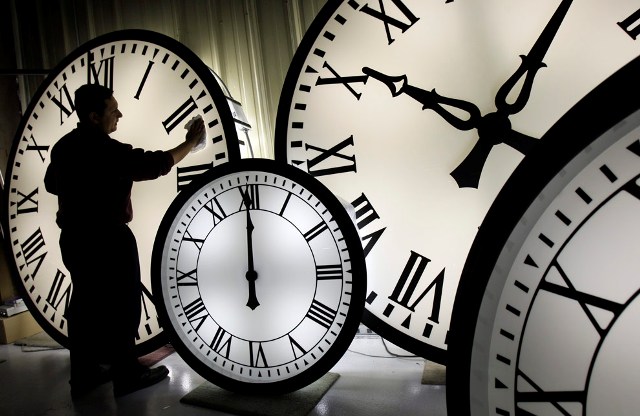 Прамежкі часу:
тысячагоддзе; стагоддзе; год; 

месяц; тыдзень; суткі; дзень; ноч

гадзіна; мінута/хвіліна; секунда
ГАДЗІННІК
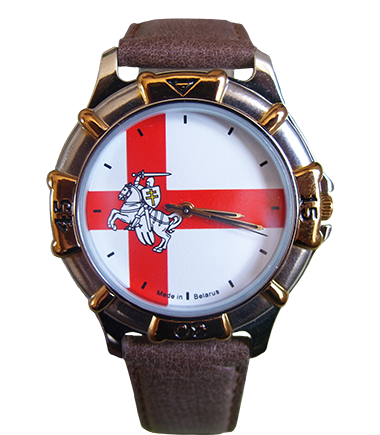 Як пытаем пра час?

Колькі гадзін (каторая гадзіна)?
Выбачайце, колькі часу?
Прабачце, колькі часу на вашым гадзінніку?
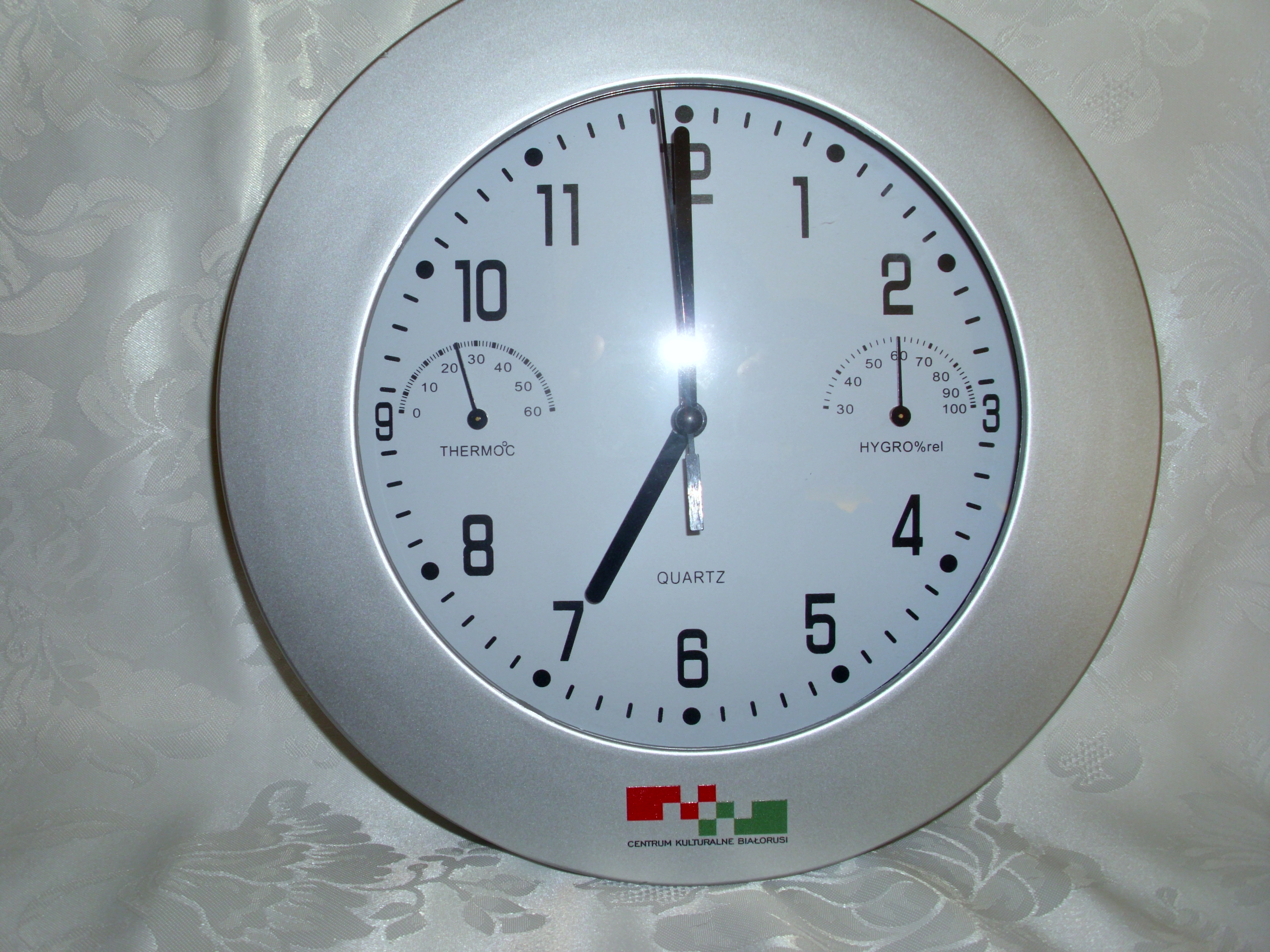 сем гадзін роўна = сем
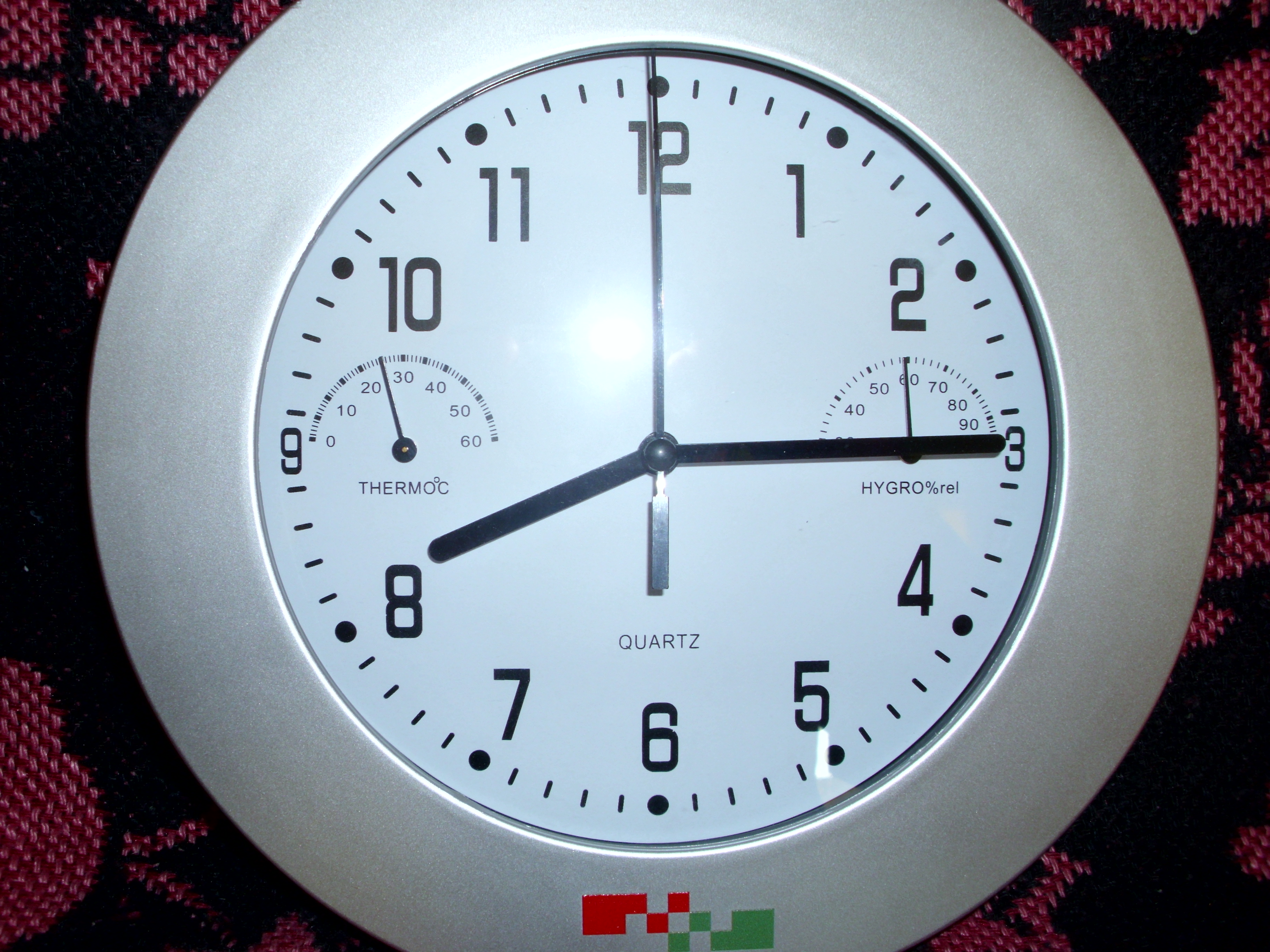 восем гадзін пятнаццаць мінут 
    = пятнаццаць дзявятай
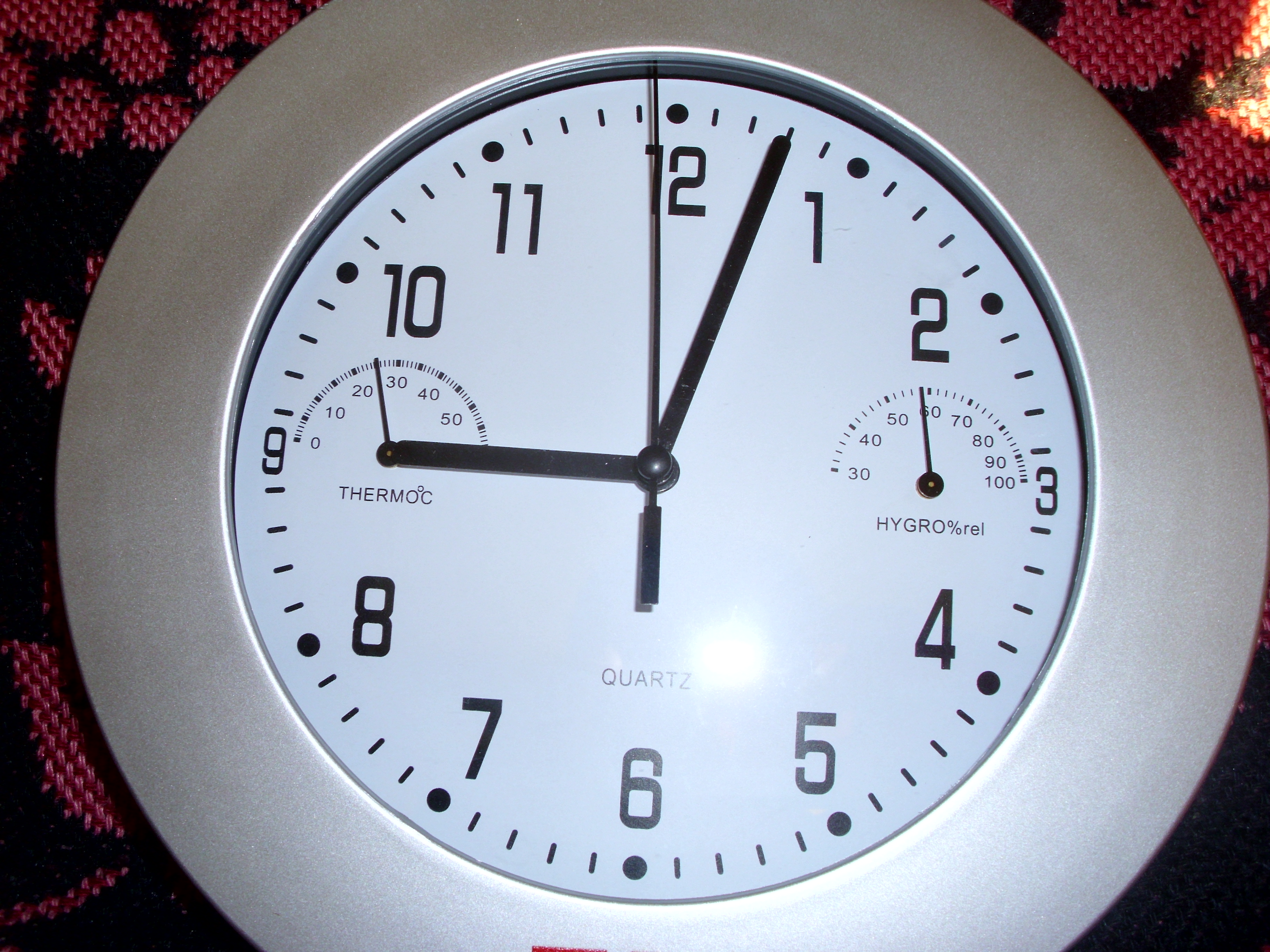 дзевяць нуль тры 
= тры хвіліны дзясятай
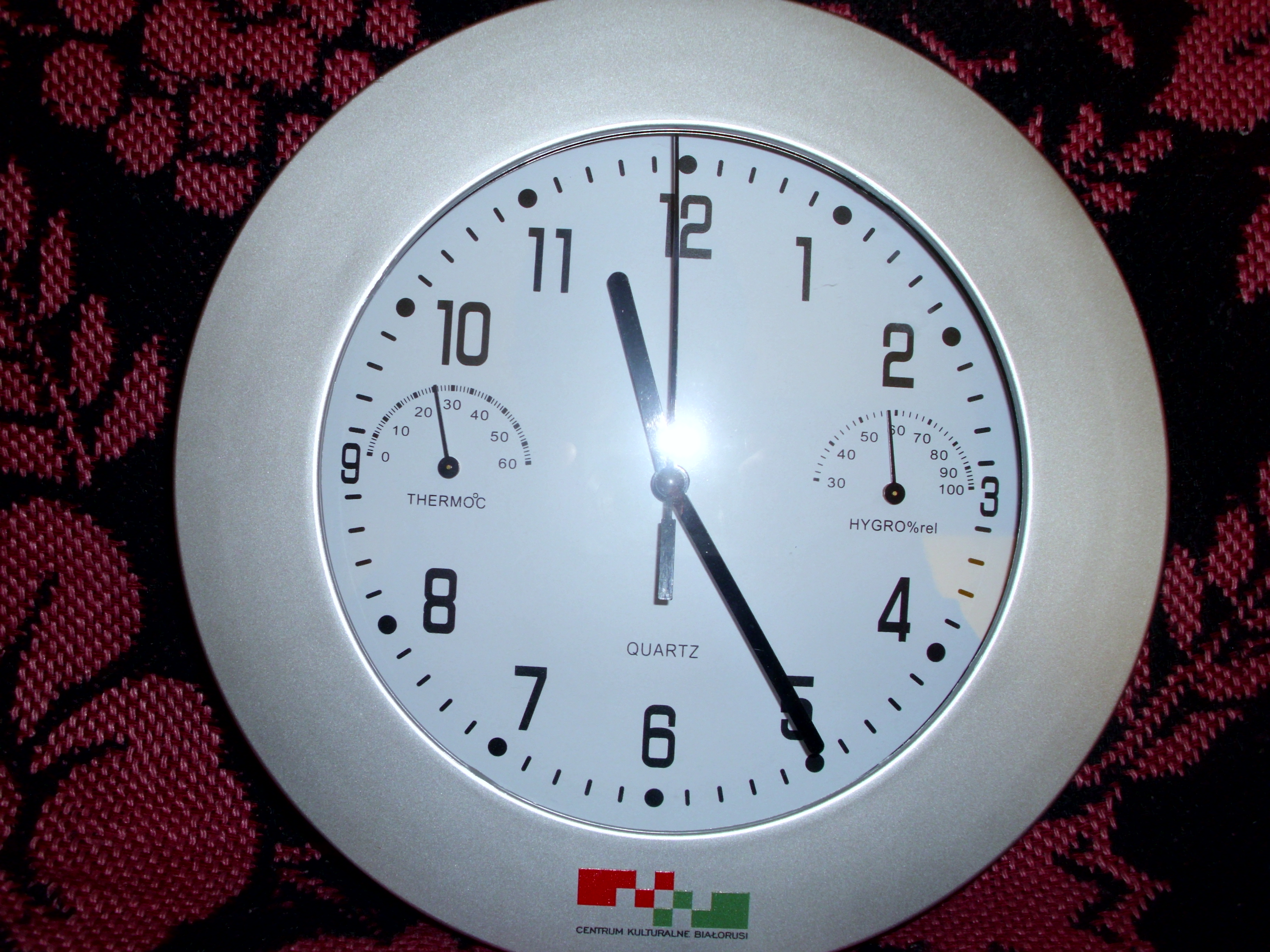 адзінаццаць дваццаць пяць 
= дваццаць пяць дванаццатай
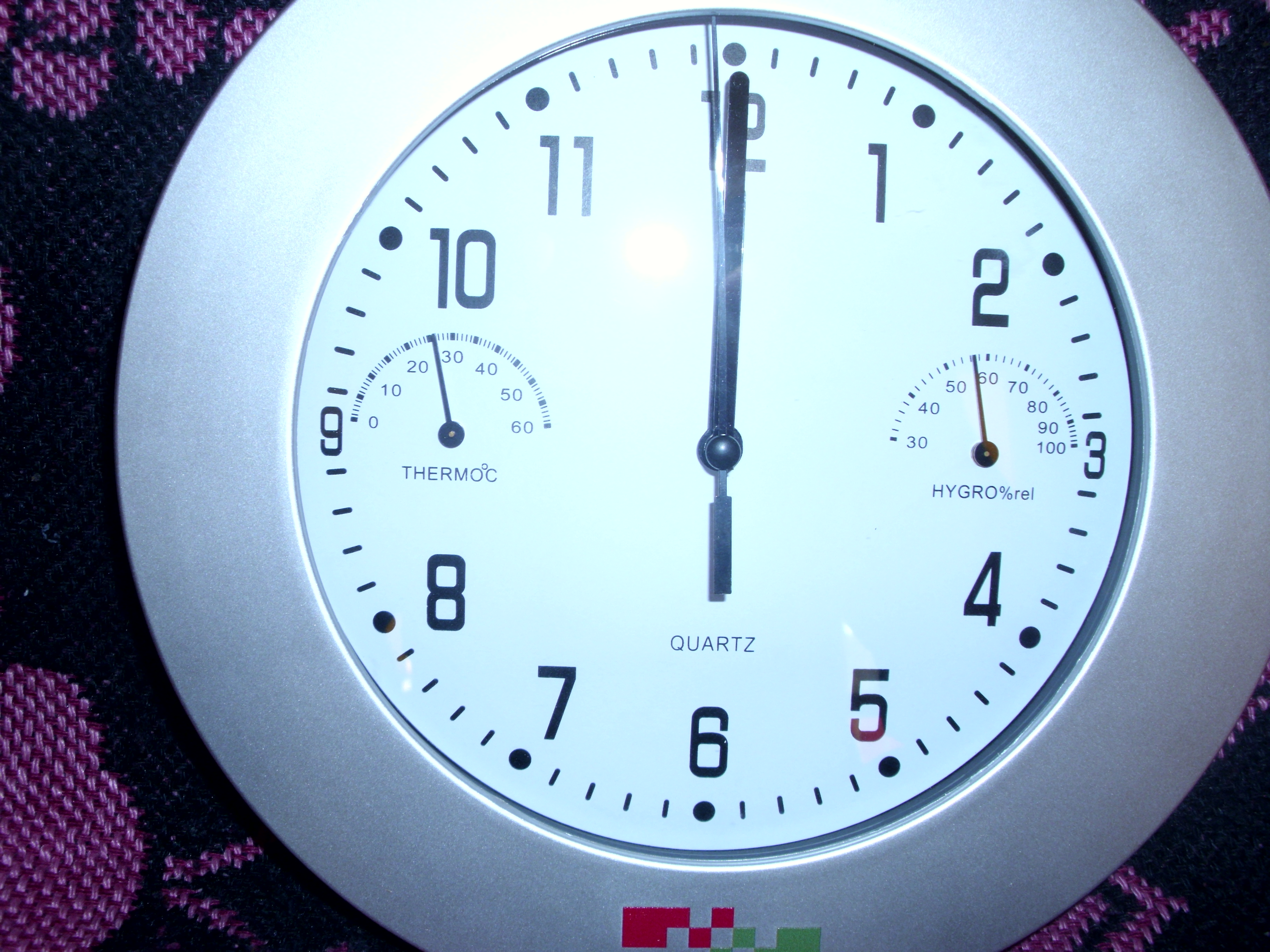 дванаццаць нуль-нуль 
= дванаццаць/поўдзень
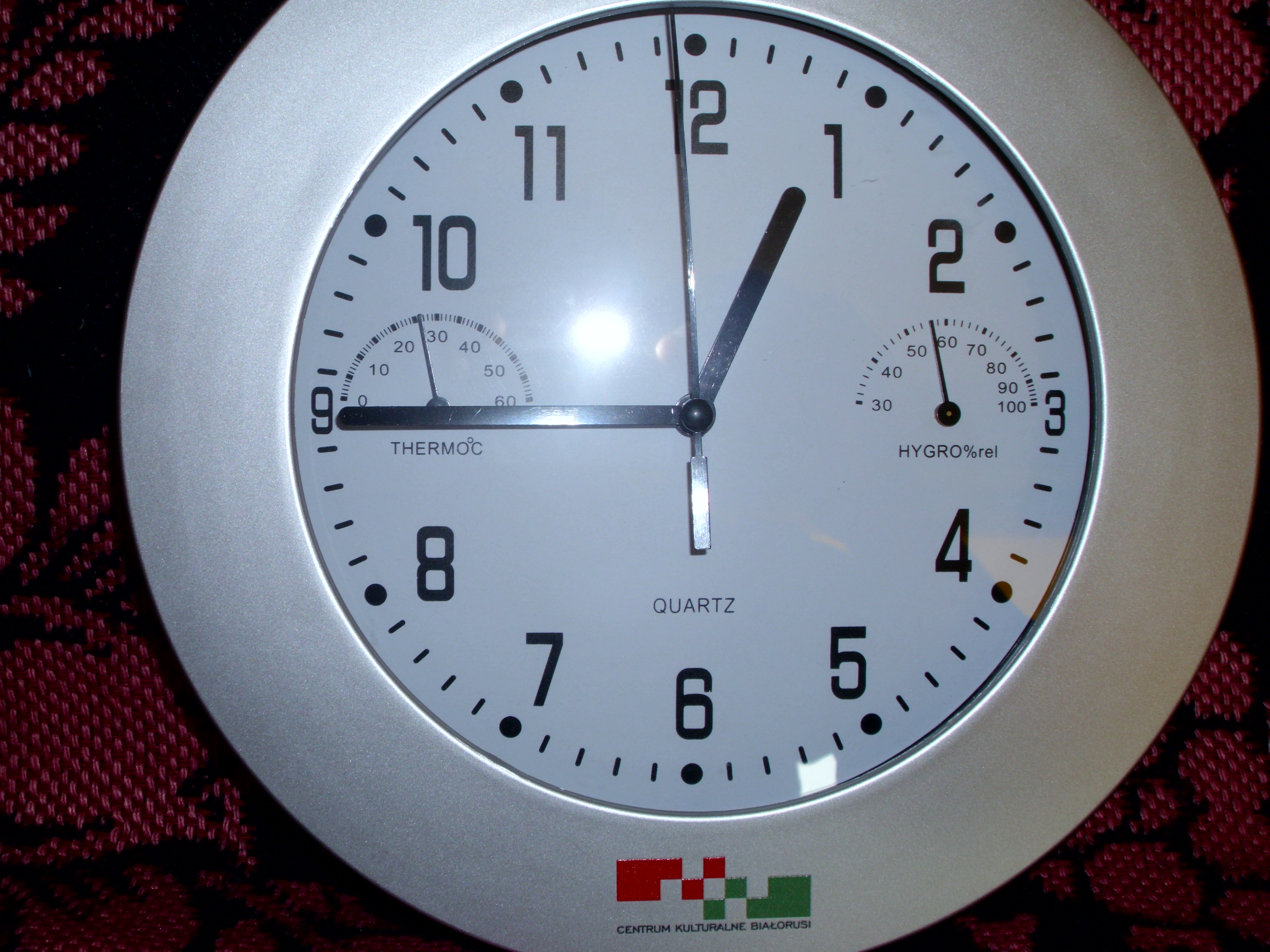 без чвэрткі гадзіна
Скажы – колькі гадзін?
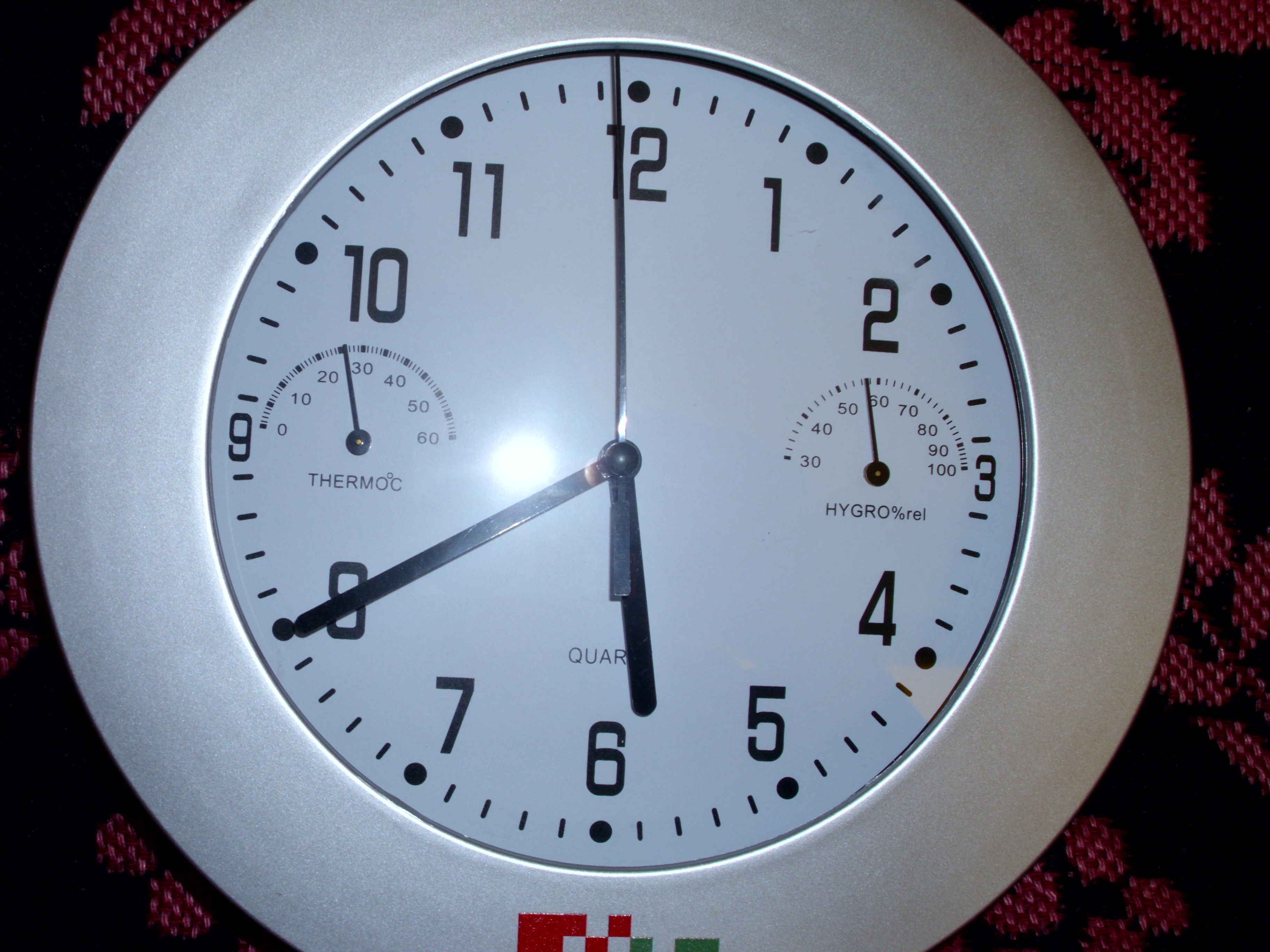 cямнаццаць сорак/без дваццаці шэсць
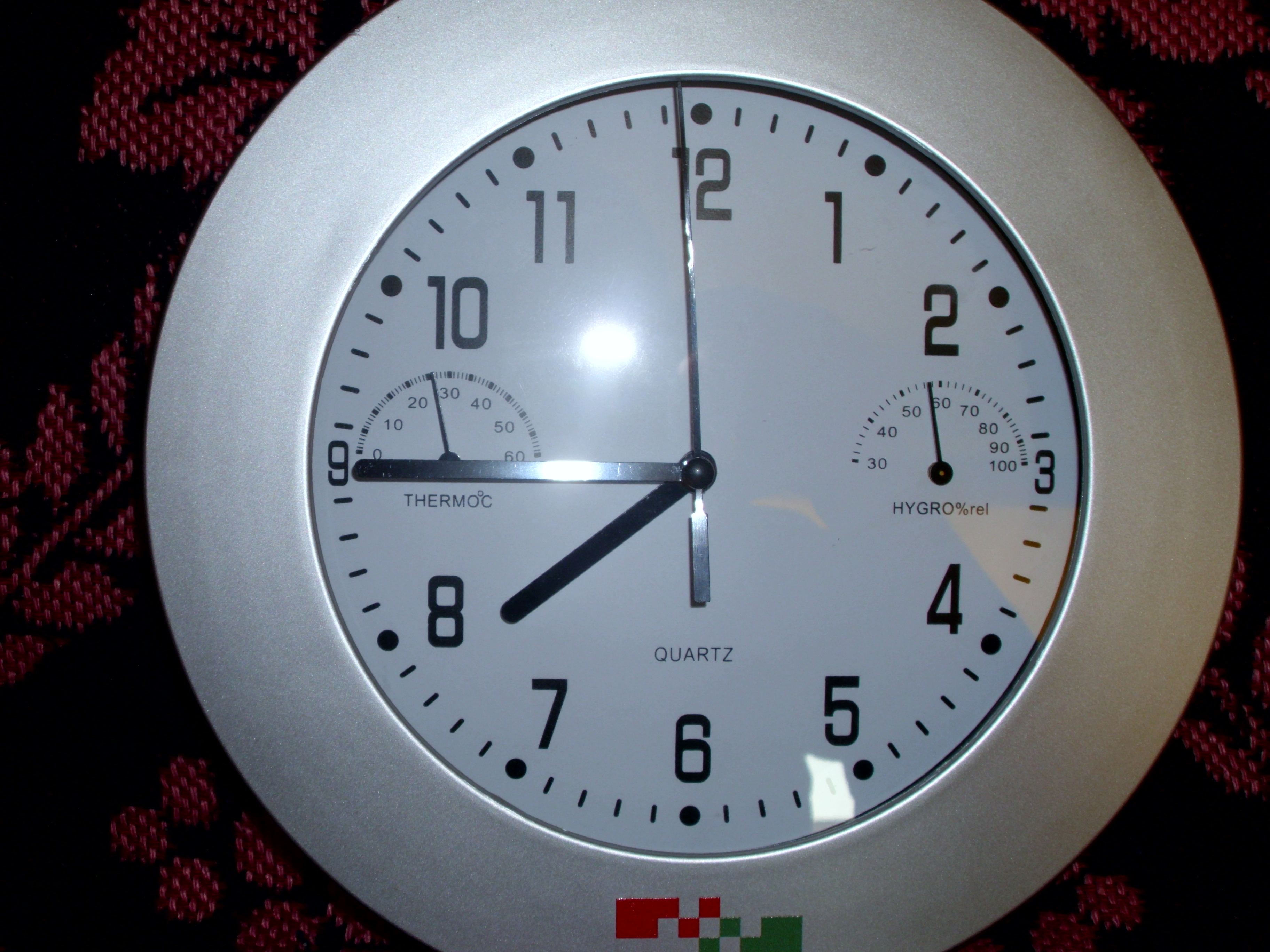 без чвэрткі восем
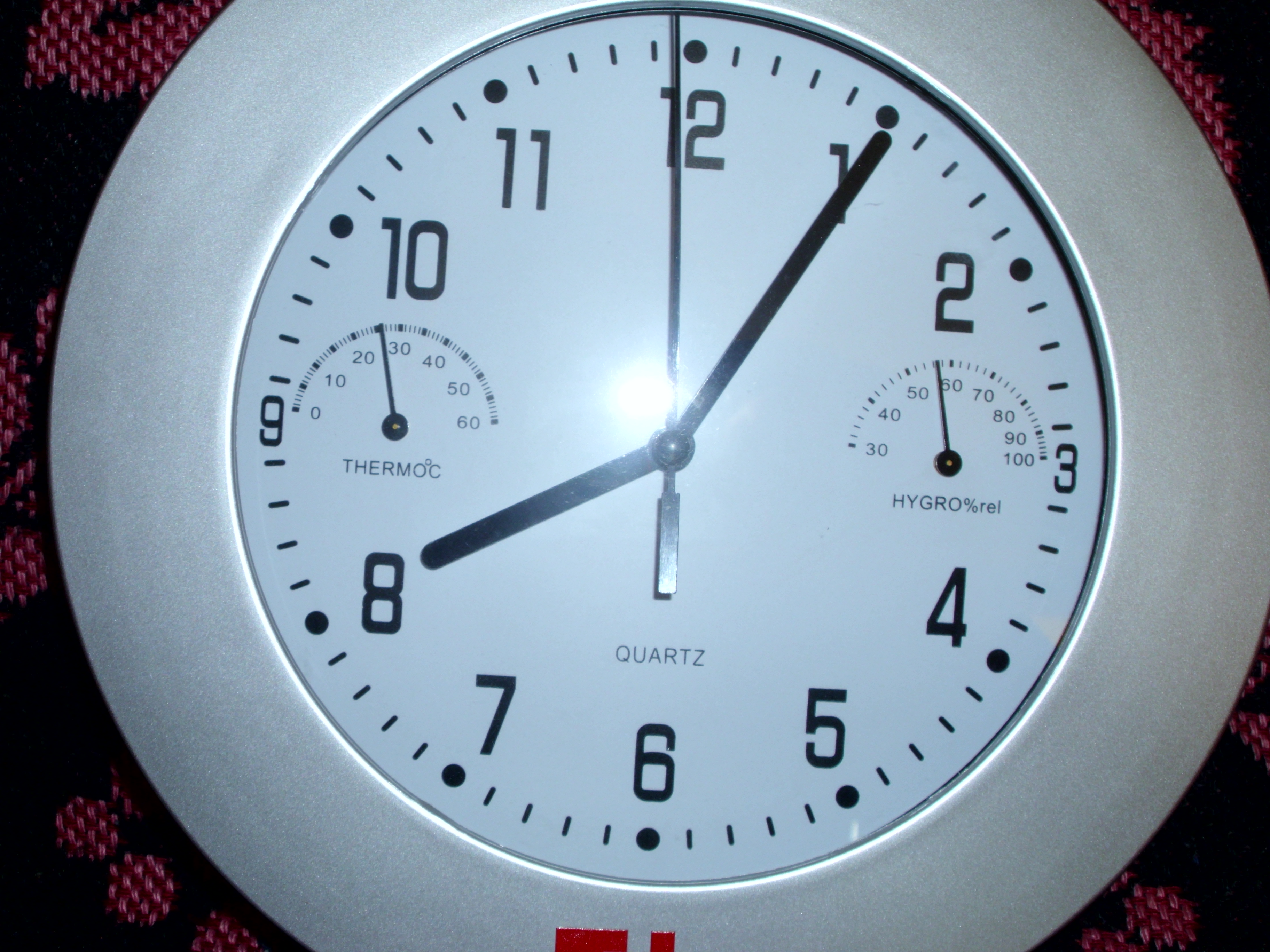 пяць на дзявятую
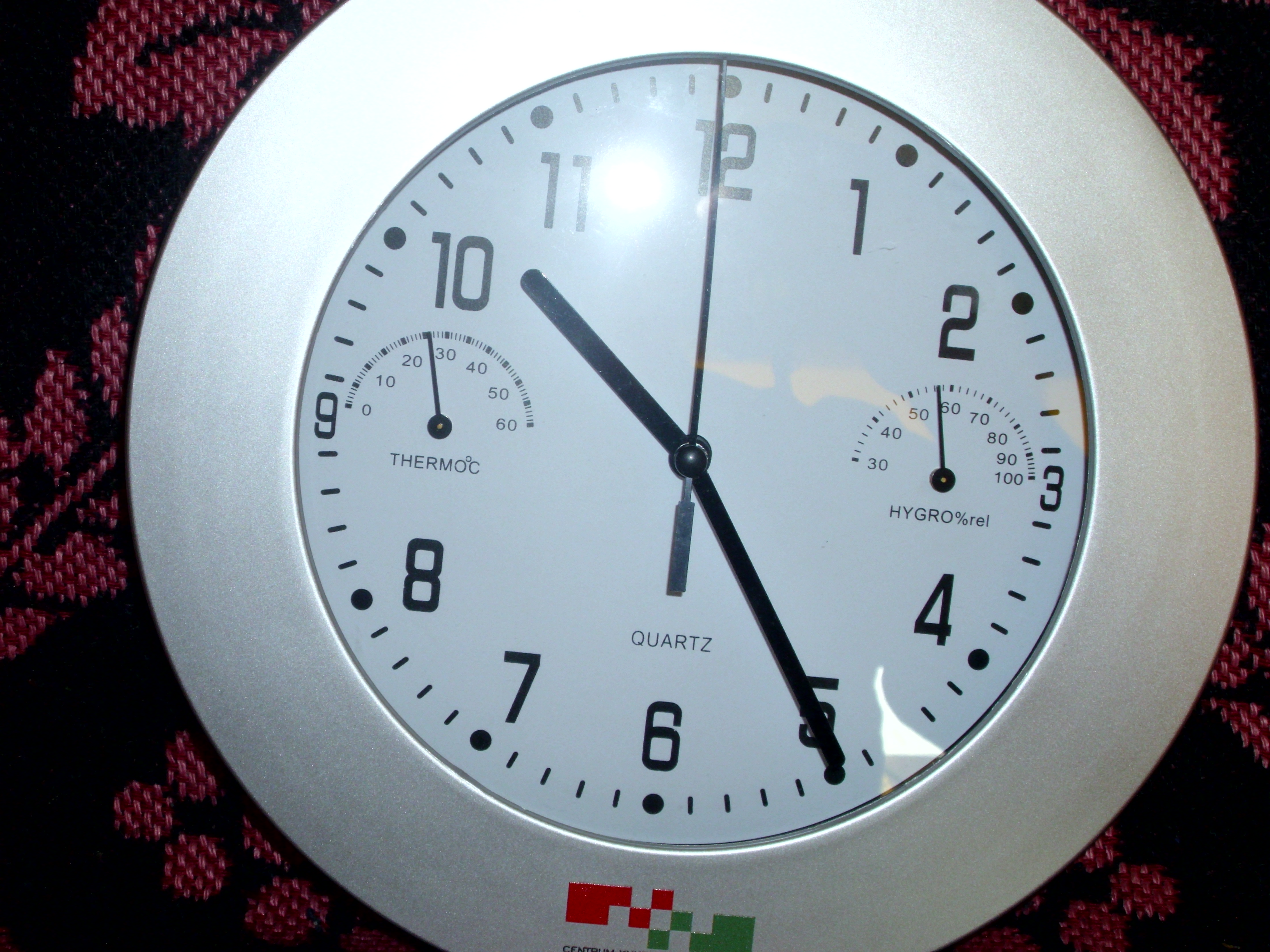 дзесяць дваццаць пяць
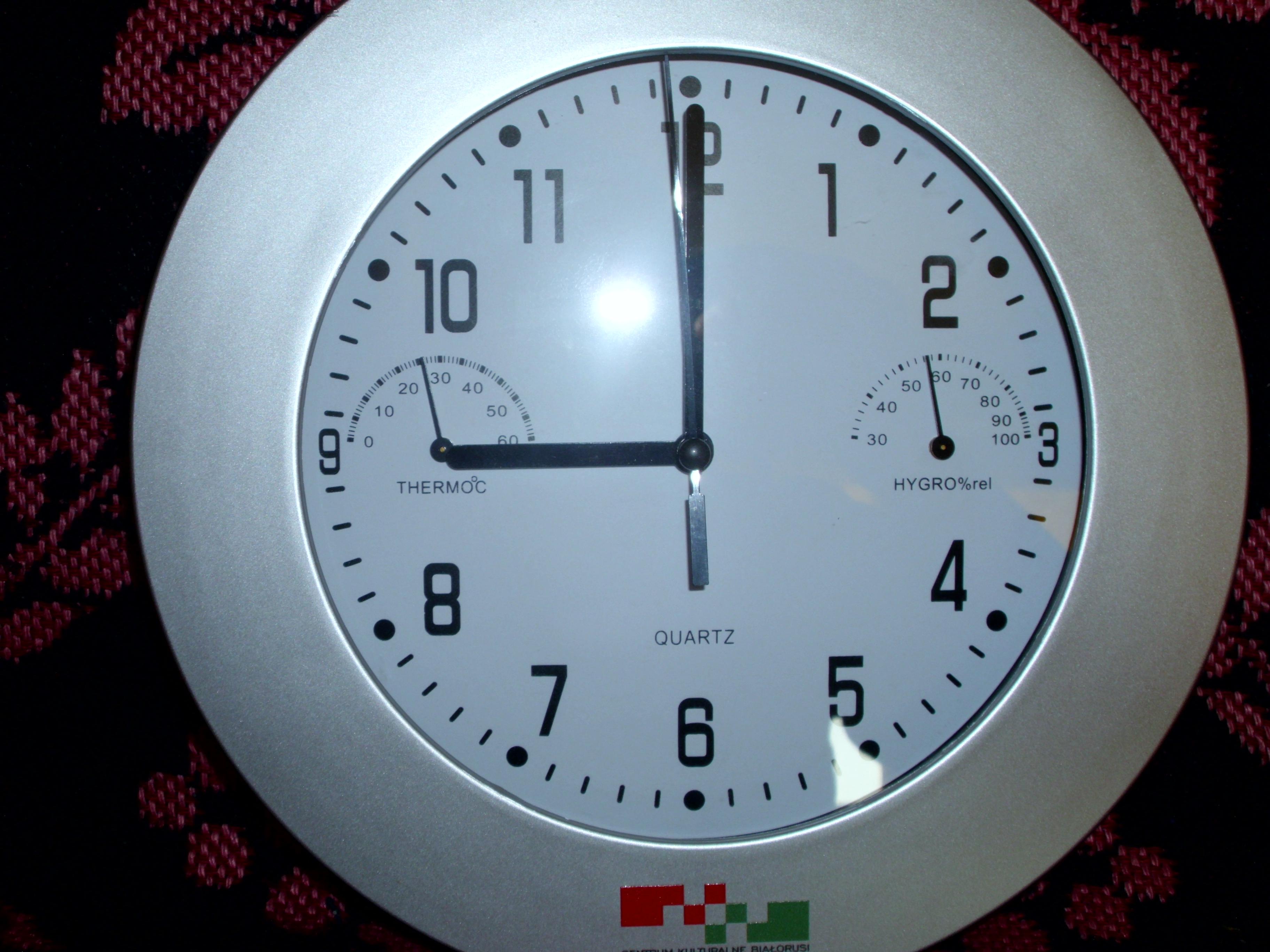 дзевяць гадзін
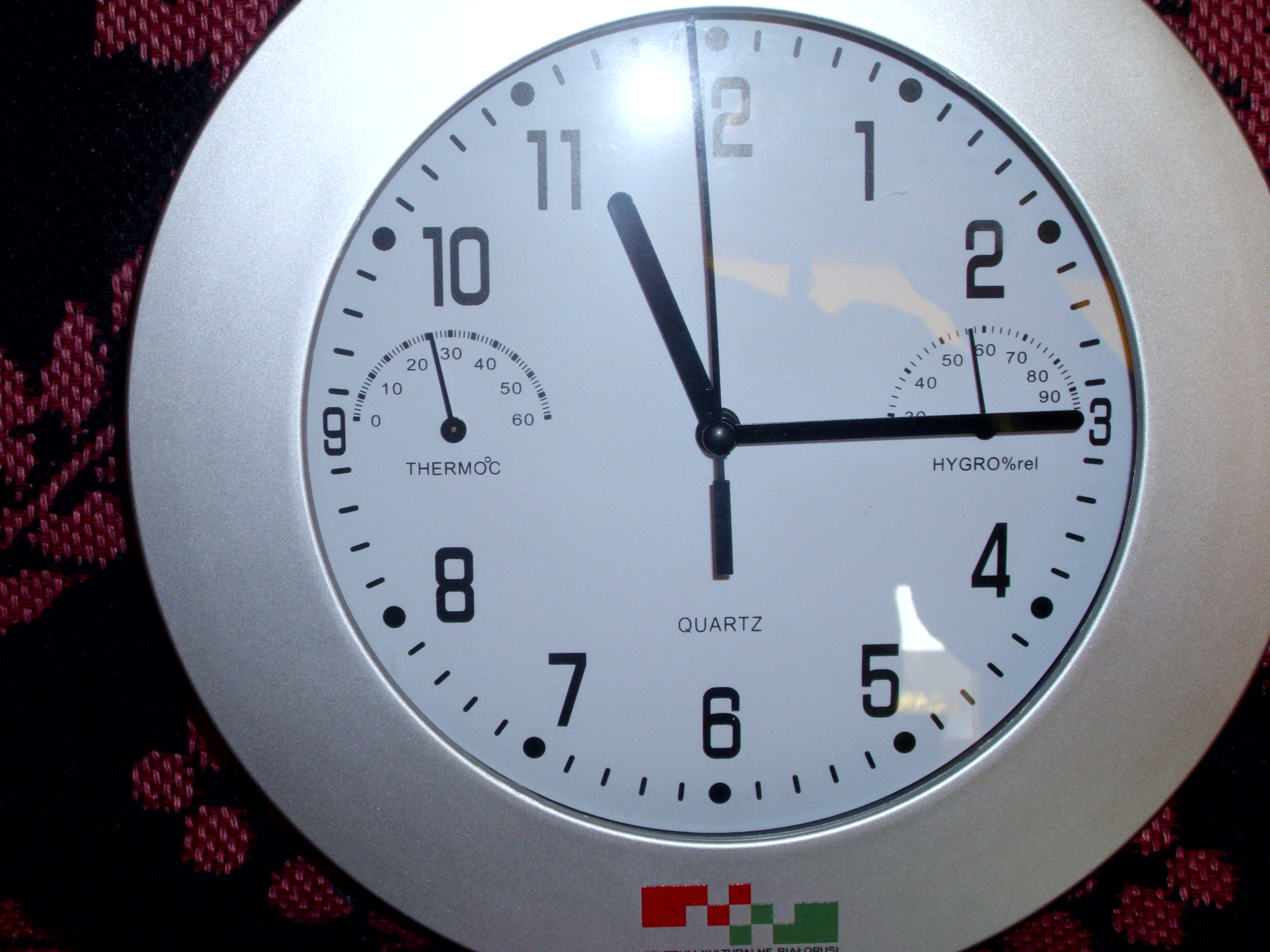 адзінаццаць гадзін пятнаццаць хвілін
У колькі гадзін? 
У восем гадзін вечара.
А каторай гадзіне?
А шостай гадзіне.
ВОСЕНЬ
ВЯСНА
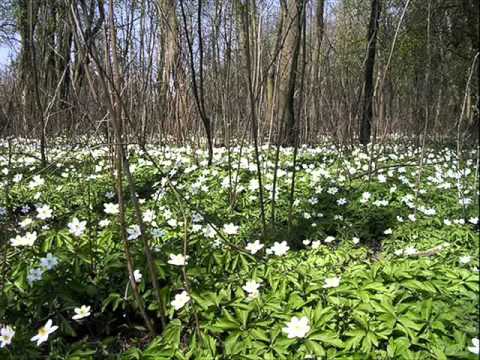 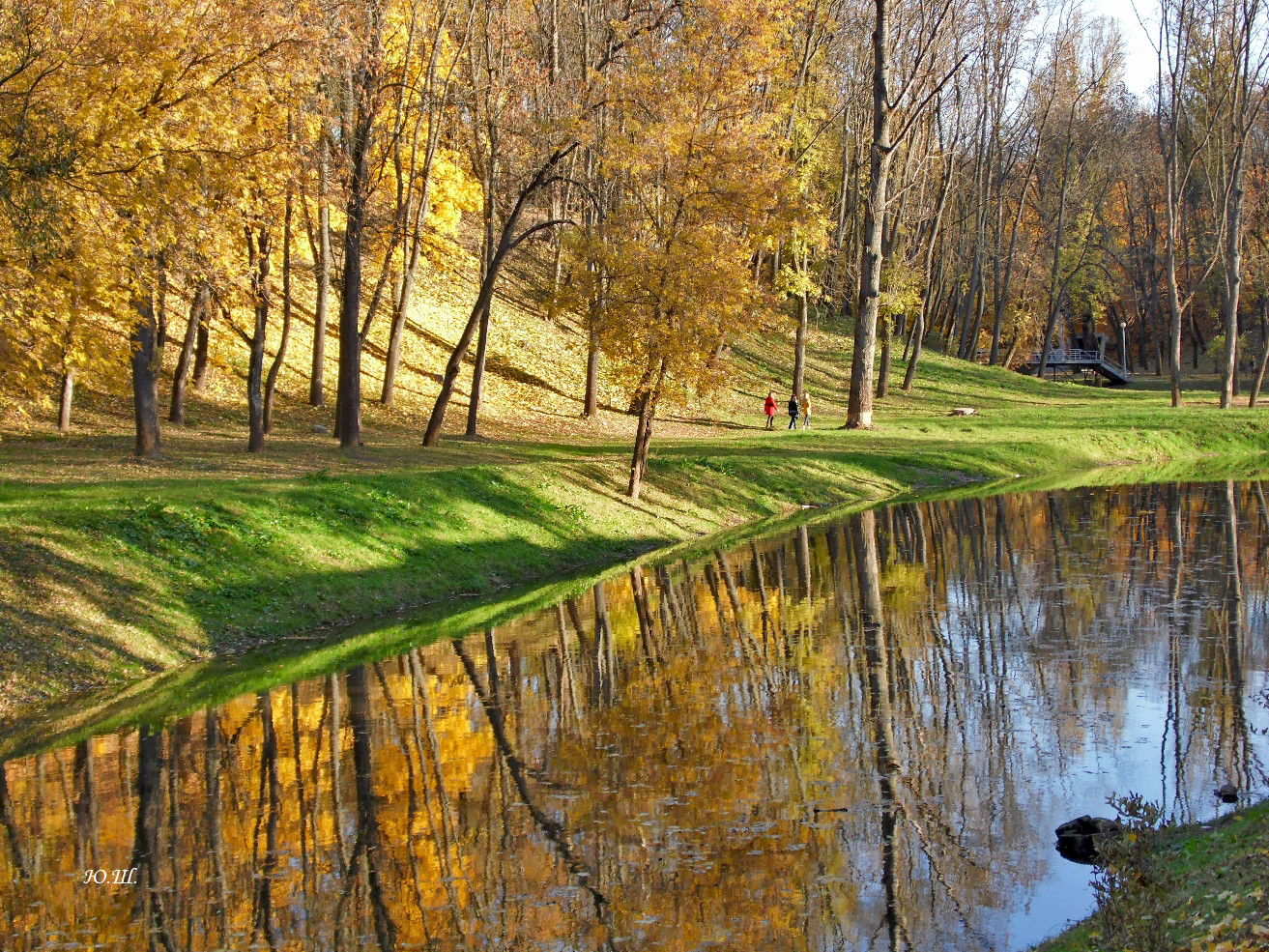 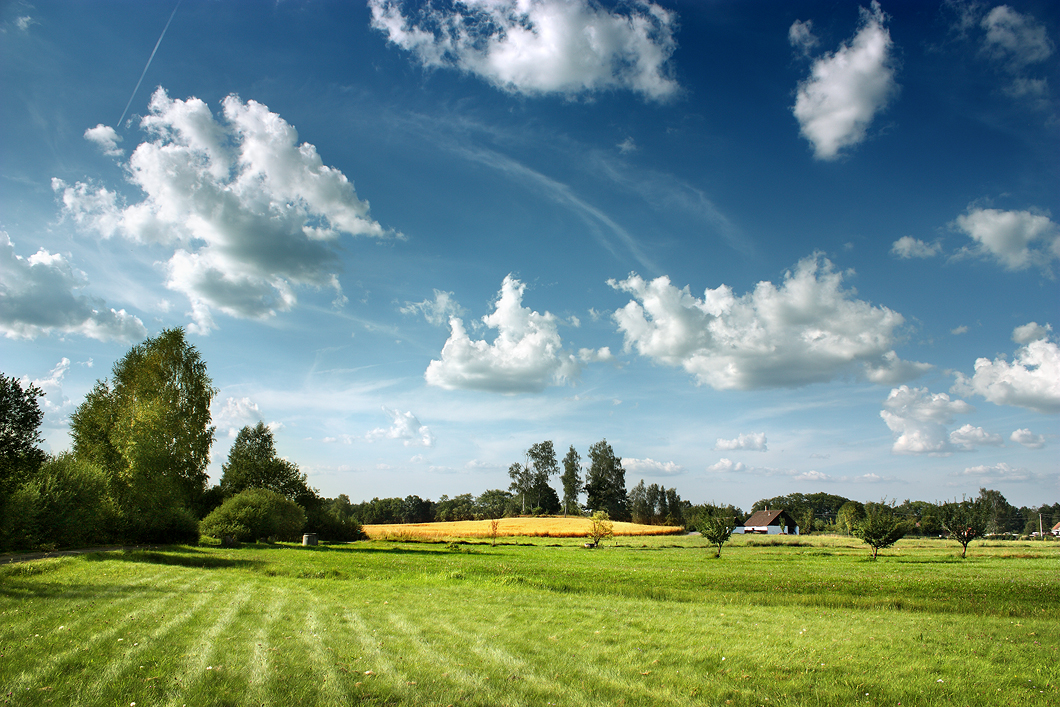 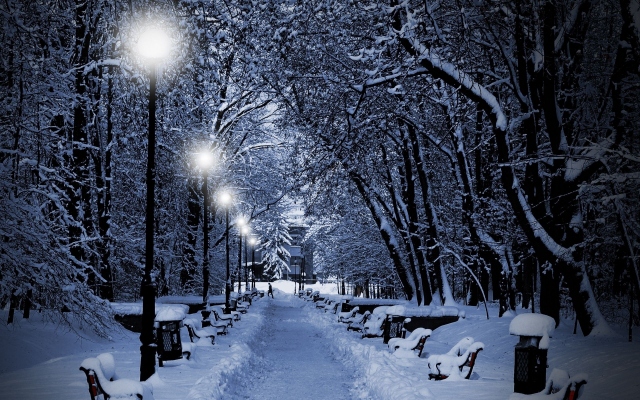 ЛЕТА
ЗІМА
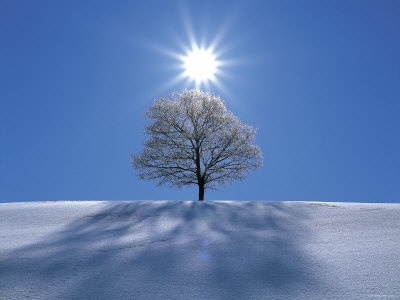 Пімен Панчанка
Месяцы года
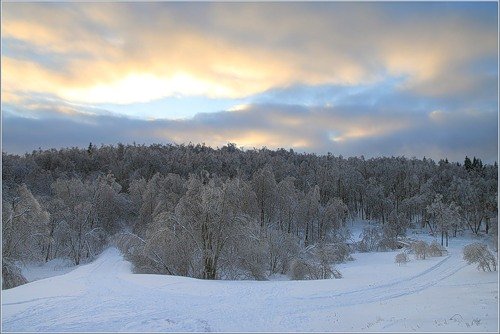 Студзень — з казкамі снежных аблокаў,
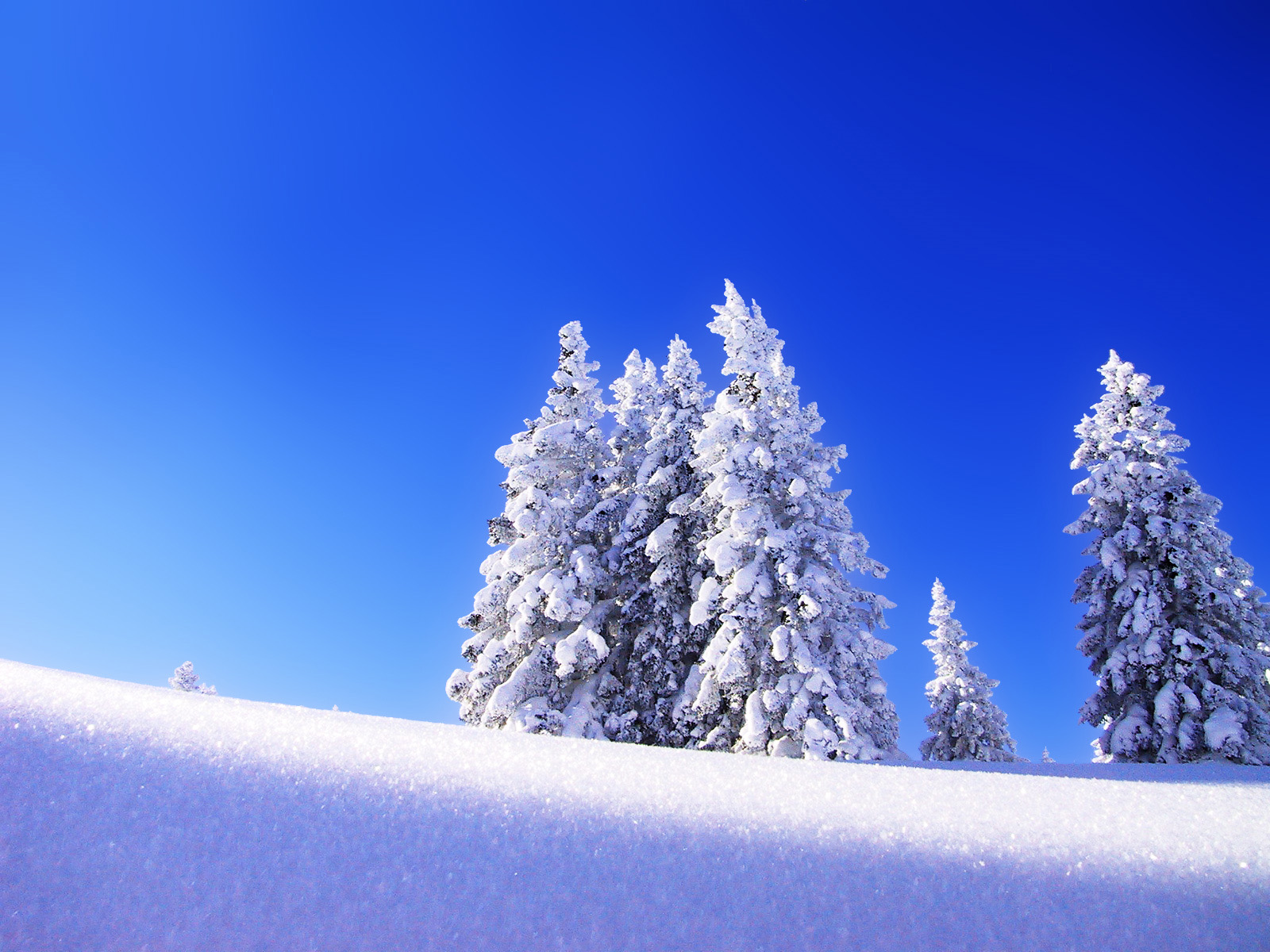 Люты — шчодры на сіні мароз,
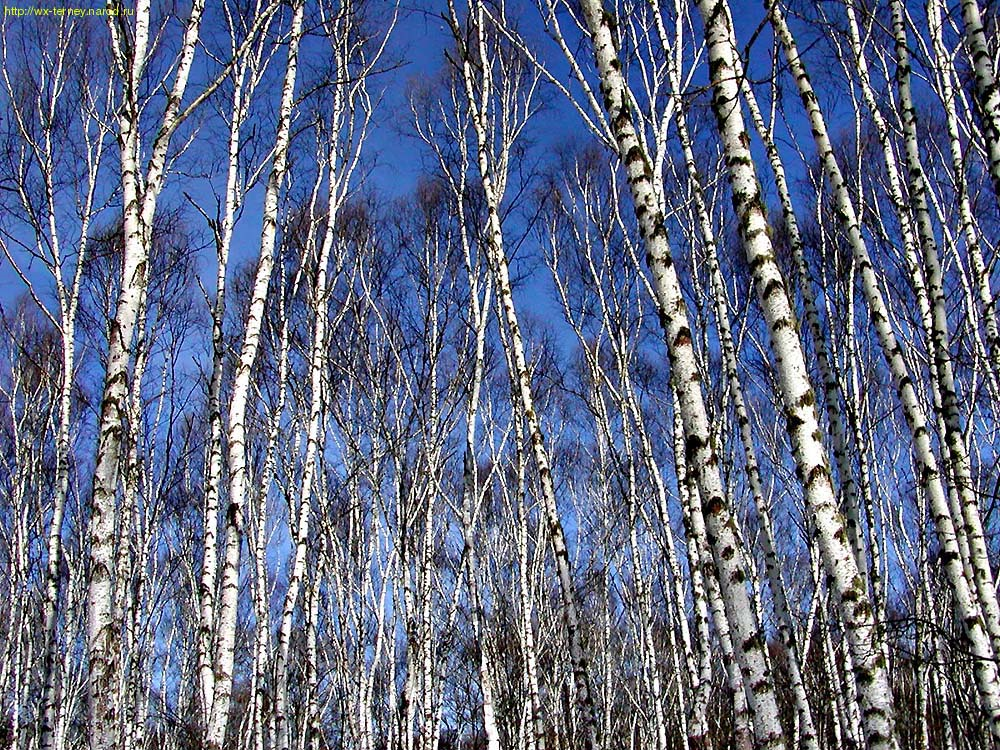 Сакавік — з сакатаннем і сокам Беларускіх вясновых бяроз,
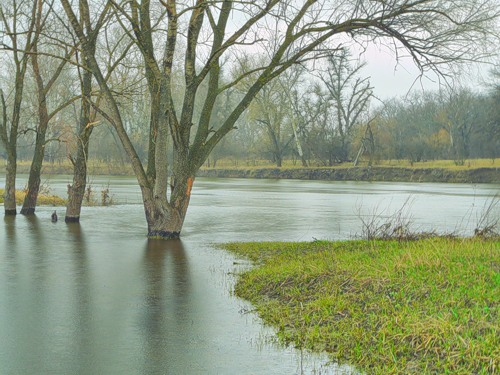 Красавік — час маланак і ліўняў,
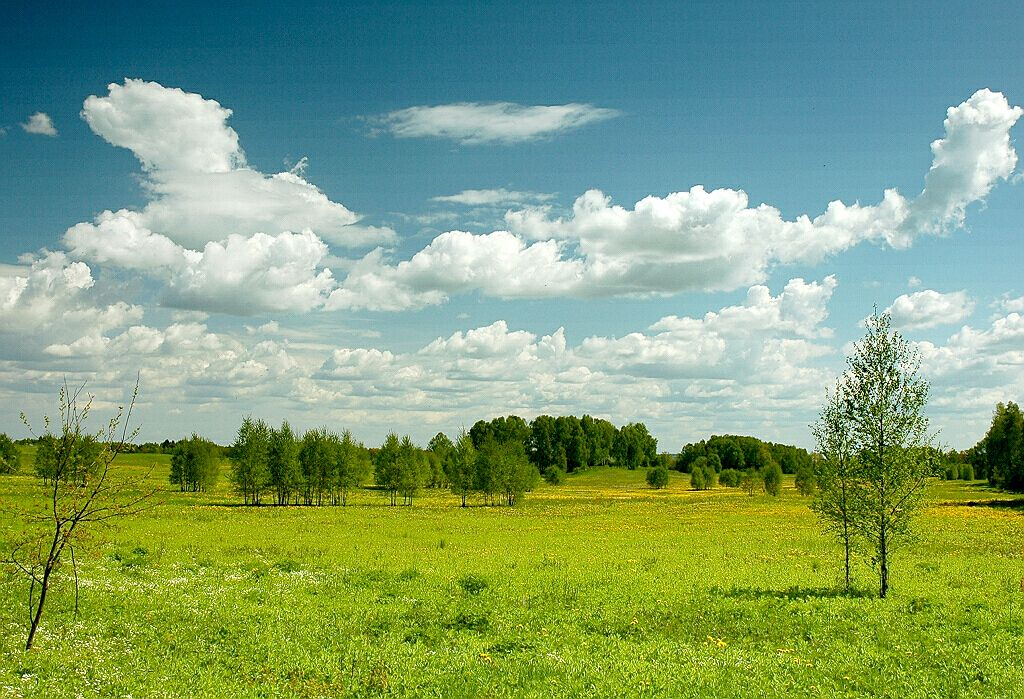 Травень — з першым мурогам, сяўбой,
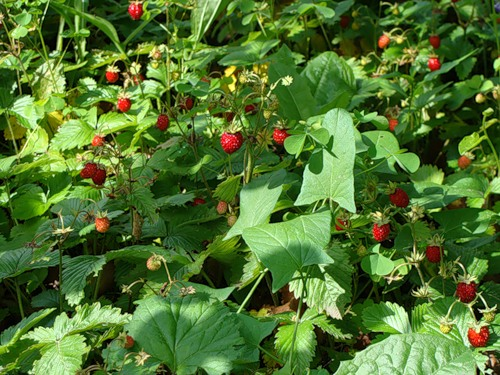 Чэрвень — з ягаднаю зарой,
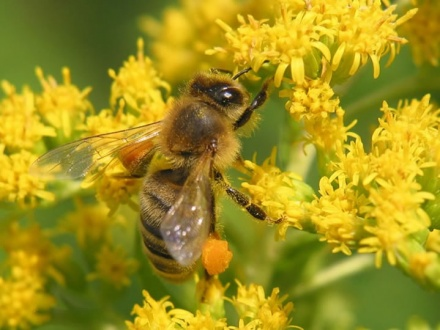 Ліпень — з мёдам,
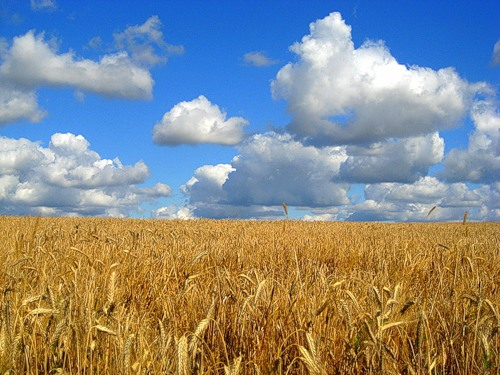 З пшаніцаю — жнівень.
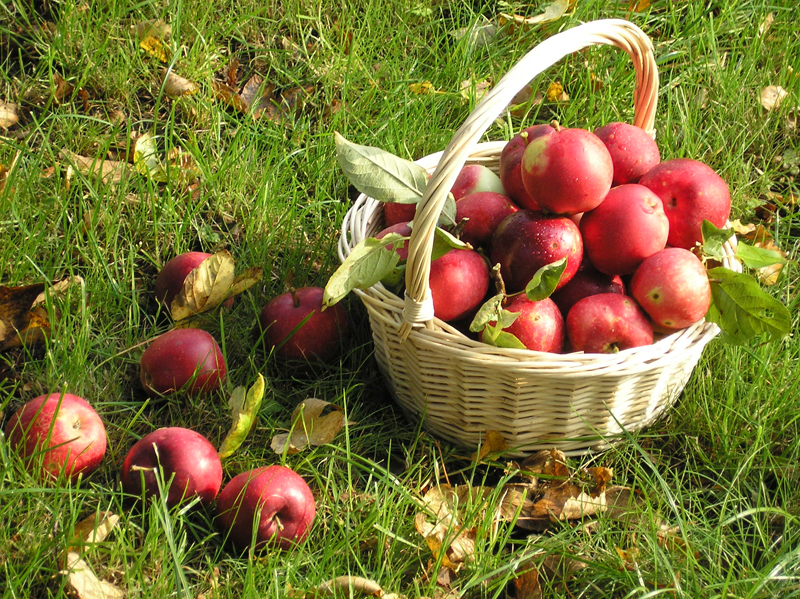 Спелы яблычны верасень,
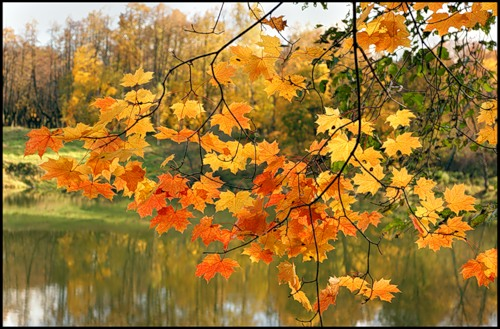 Багаты кастрычнік, У празрыстасці чыстай, крынічнай,
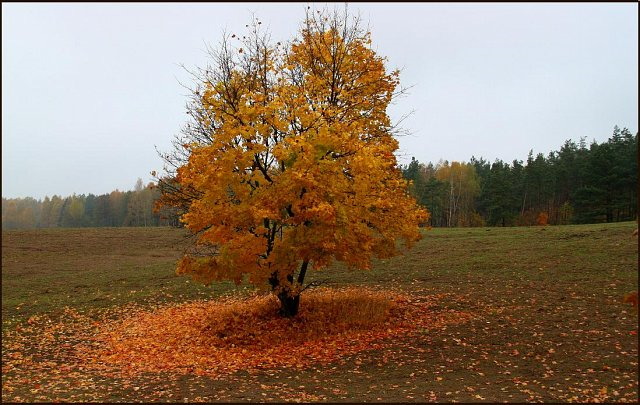 Лістапад — залаты лістапад,
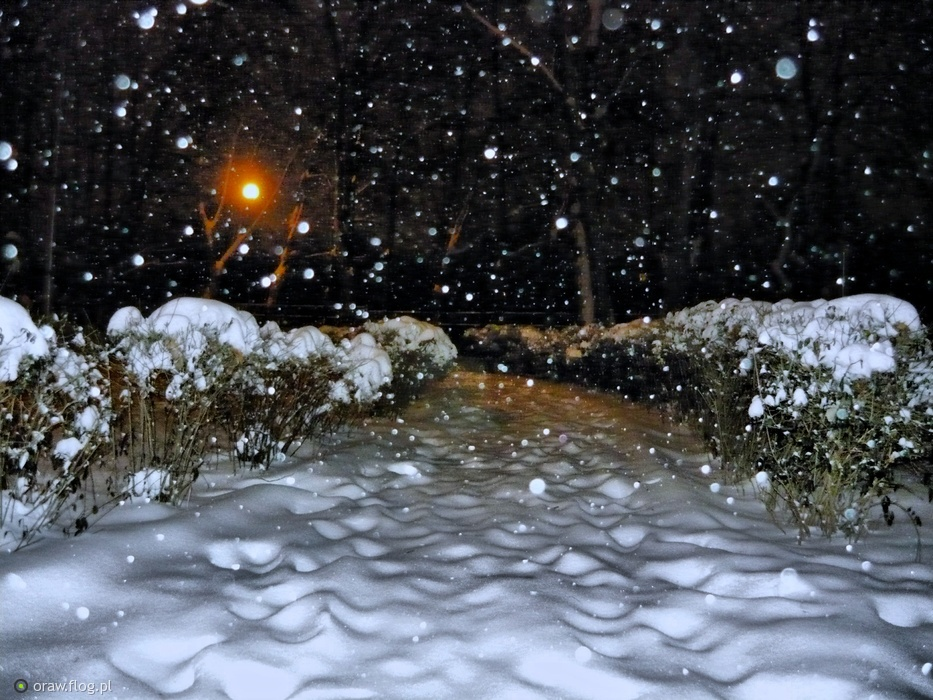 Снежань — першы густы снегапад.
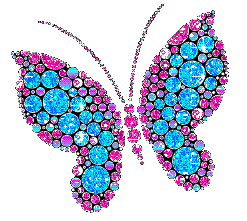 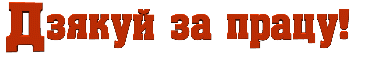